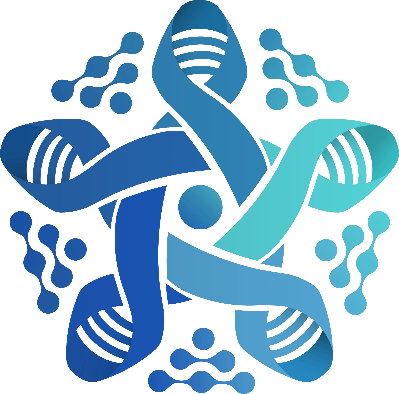 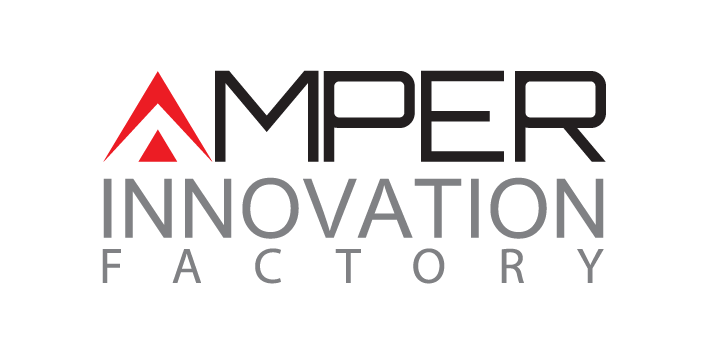 کنگره کنسرژنومیکس - کمیته تجاری‌سازی
ارائه طرح "جشنواره ایده تا استارتاپ "
کلیات طرح کسب وکاری
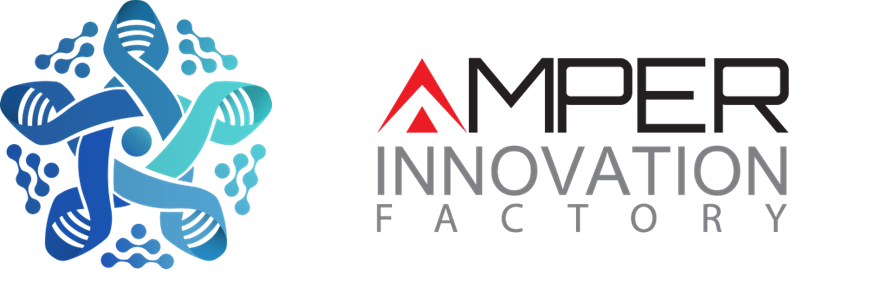 عنوان طرح:  
 

تاریخ طرح:


نفرات و تیم ارائه دهنده:
کنگره کنسرژنومیکس - کمیته تجاری‌سازی
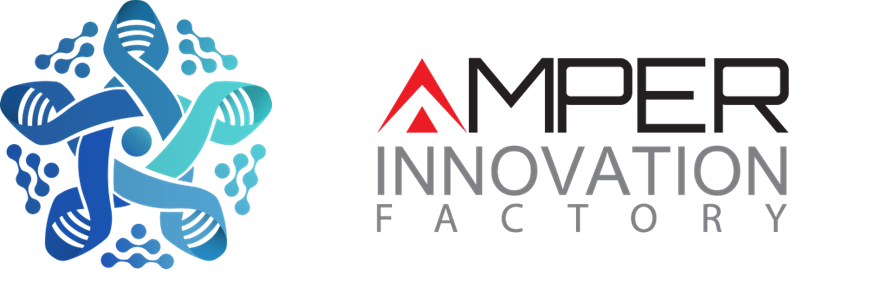 لطفاً پيش از تکميل این فایل به موارد زير توجه کنید:
این فایل به منظور اعلام آمادگی و پیشنهاد همکاری دانشجویان، فناوران، استارتاپ‌ها و اعضای هیات علمی جهت توانمندسازی / جذب سرمایه حول محورهای عنوان شده از سوی کمیته تجاری‌سازی کنگره کنسرژنومیکس طراحی شده است.

این فایل میبایست تا موعد مقرر (15تیر ماه 1403) در قالب پاورپوینت و صرفا از طریق آدرس ایمیل ICGCS@amperinnovation.com ارسال شود. فایل‌هایی که در چارچوبی غیراز فایل موجود یا به روش‌های دیگر ارسال شوند، وارد فرایند ارزیابی دبیرخانه کارگروه تجاری‌سازی نخواهند شد.

تکمیل کلیه اسلایدها و پاسخگویی مناسب به آن ها اگرچه بیانگر نقاط قوت تیم فناور و ایده و طرح ارسالی است، با این وجود برای ایده های دانشجویی الزامی نیستند. در صورت وجود هرگونه ایرادی در نگارش فرم امکان ویرایش اطلاعات پس از ارسال وجود نخواهد داشت.از این رو در تکمیل فرم توجه لازم صورت گیرد.

نوآوران، فناوران، کارآفرینان و دانشجویان، اعضای هیات علمی فایل طرح پیشنهادی خود را به ایمیل مربوطه ارسال میکنند سپس فایل‌های دریافتی توسط داوران خبره این حوزه مورد بررسی قرار گرفته و در صورت تائید، وارد مراحل بعدی خواهند شد. كليه طرح هايي كه به تصويب کمیته ارزیابی تجاری‌سازی می‌رسند، بر اساس قراردادی که متعاقبا با مجری طرح منعقد مي‌شود، قابل اجرا خواهد بود. لذا تکمیل این فرم هیچ‌گونه تعهد و الزامی جهت تأمین منابع مالی و حمایت از جهت کنگره و کمیته مربوطه در صورت عدم تایید داوران ایجاد نمی‏کند.

معیارهای کمیته داوری در بررسی پروپوزال و تائید آن، متعدد است، از جمله اثرگذاری، نوآورانه بودن ایده و زنجیره ارزش صنعت، جذابیت بازار، توانمندی فرد یا تیم ارائه‌دهنده و... 

در صورت نیاز، اضافه نمودن اسلاید به فرمت پاورپوینت بلامانع است.

درصورتی‌که تکمیل‌کننده فایل مایل به ارائه اطلاعات خاصی است که در فایل به آن اشاره نشده است، می‌تواند مستندات آن را در قالب پیوست‌ همین فرم درهمان ایمیل بارگذاری نماید.

در صورت هرگونه سؤال یا ابهام در خصوص این پروپوزال با نماینده کمیته تجاری سازی و شماره تلفن: 0216628665تماس بگیرید.
کنگره کنسرژنومیکس - کمیته تجاری‌سازی
چکیده طرح کسب وکاری
خیلی کوتاه بگویید که چه می کنید، چه ارزشی به مشتری ارائه می‌دهید .

مبانی علمی و فنی طرح خود را توضیح دهید.
مسئله اصلی و نیاز فعلی
با در نظر گرفتن پیشینه مطالعات و پتنت های قبلی ، ضرورت اجرای طرح خودتون را توضیح دهید. این بخش دربرگیرنده قسمت های زیر می باشد: 

بررسی مشکلات و کمبودهای کنونی از لحاظ اقتصادی/اجتماعی/ زیست محیطی 
معرفی دانش موجود و فناوری های مشابه 
بررسی و تحلیل راه حل‌های موجود و در دسترس
جنبه هاي نوآورانه یا شاخص راه حل پیشنهادی

توضیح دهید که چرا لازم است این طرح کسب و کاری انجام شود و قرار است چه نیاز یا چالش‌هایی را برطرف کند. هرجا ممکن است، توضیحات خود را با عدد و رقم بیان کنید

آیا تاکنون نمونه اولیه‌ یا آزمایشگاهی از طرح خود ساخته‌اید؟
      خیر	آری (در صورت پاسخ مثبت، لطفاً تصویر یا فیلمی از نمونه اولیه مربوطه را نیز به همراه تشریح و توضیحات هر فایل(داخل همان ایمیل یا در فایلی جداگانه) ارسال کنید. از ارسال تصاویر یا مستندات فاقد تشریح خودداری نمایید.)
یادآوری:درصورتی که محصول/خدمت مشابه سازی  نمونه موجود (داخلی یا خارجی) است، حتما  مشخصات نمونه خارجی و جنبه های متمایزکننده  را ذکر بفرمایید
محصول یا خدمت
توصیف اجمالی طرح: (طرح یا روش اجرایی خودتون را برای پاسخ به نیاز تحقیقاتی را اینجا توضیح دهید. توجه داشته باشید که راه‌حل پیشنهادی می‌بایست در چارچوب ملاحظات فنی تعریف شده باشد.)
مشخصات عملياتي (كاربردي) طرح 
چرا محصولتان برای مشتریان ارزشمند است؟
جنبه‌های نوآورانه طرح شما چیست؟
راهکار پیشنهادی ازنظر سطح بلوغ فناوری در چه مرحله‌ای قرار دارد:
مفهوم  ☐        نمونه آزمایشگاهی ☐     نمونه نیمه‌صنعتی  ☐        نمونه صنعتی  ☐        تجاری‌سازی شده  ☐
سوابق تحقیقاتی/ تجربی / صنعتی
اگر قبلاً در برای رسیدگی به این نیاز تحقیقاتی خود فعالیت یا فعالیت‌هایی انجام دادید بنویسید. (سوابق تحقیقاتی، تجربی، صنعتی و پژوهشی) 
به عنوان مثال به شرح مختصر پروژه‌های قبلی، زمان و مدت انجام آن‌ها، نتایج آن‌ها، موفقیت یا عدم موفقیت آن‌ها و دلایل شکست پروژه یا پروژه‌ها اشاره کنید.
بازار
بازار هدف چیست؟
نیاز سالانه کشور(منطقه)، تقاضاي داخلي و خارجی برای محصول/خدمت چقدر است؟ اندازه بازاری که در آن فعالیت خواهید کرد چقدر است؟
مشتریان چه کسانی هستند؟ و چه بخشی از بازار را در مرحله کنونی هدف قرار داده اید؟
روندهای کلی بازار چگونه است؟ رشد بازار در هر بخش به چه صورت است؟
چه سهم بازاری توسط تیم قابل دستیابی است؟
ظرفیت بازارهای صادراتی(در صورت وجود) چقدر است؟
رقبا
رقبای اصلی چه کسانی هستند؟ (نزدیکترین رقبای داخلی و خارجی، نقاط قوت و ضعف آنها)
واردکنندگان اصلی فناوری مشابه در ایران
مزیت رقابتی شما نسبت به آنها چیست؟
چرا مشتریان شما را انتخاب خواهند کرد؟
ریسک‌های اصلی/ محدودیت‌ها/ مشکلات موجود و احتمالی طرح و راه‌های مقابله با آنها
ریسک اقتصادی مانند تغییر نرخ ارز، تغییر قیمت های مواد اولیه و حامل های انرژی و....
ریسک های قانونی مانند وضع قوانین جدید، تغییر سطح استاندارد، تغییر قوانین کسب و کارو...
ریسک های کسب و کار مانند تغییر فضای کسب و کار، تغییر فناوری، تغییر سلیقه بازار و....
محدودیت‌ها، چالش‌ها، موانع، و گلوگاه‌های احتمالی پیش بینی شده را اینجا بنویسید. برای مثال اگر دستیابی به یک ماده اولیه یا مصرفی، یا یک تجهیز آزمایشگاهی مورد نیاز برای اجرای طرح به سختی میسر است، حتماً اشاره کنید.آیا راه حلی برای برخورد و یا رفع آنها پیشنهاد می کنید؟
مدل کسب وکار
اصلی ترین مشتریان چه کسانی هستند؟
جریان های درآمدی‌ چیست؟
مدل های درآمدی آتی خود را توضیح دهید.
خروجی(های) مورد انتظار طرح
پیش بینی می‌کنید مهمترین یافته‌های این طرح چه خواهد بود؟ این مطالعه به چه سوال مهمی یک پاسخ نوآورانه خواهد داد یا چه نیازی از نظام سلامت را برطرف می‌کند؟  
دستاورد نهایی طرح برای اعلام پایان طرح(نمونه محصول/ گواهی ثبت اختراع/ تست و ارزیابی تکمیلی محصول/ استانداردسازی محصول/ راه اندازی خط تولید نیمه صنعتی):
ویژگیهای محصول/ خدمات نهایی(سطح فناوری-قیمت- کیفیت- دسترس پذیری و...):
نقشه راه
از چه زمانی شروع کرده‌اید و با توجه به چشم انداز تعریف شده در چه وضعیتی قرار دارید؟

یک نقشه راه از مسیر و مراحل جذب سرمایه که طی کرده‌اید و پیش رو دارید، ارائه دهید.

چه موفقیت‌هایی کسب کرد ه‌اید؟ (نمونه محصول/ گواهی ثبت اختراع/ تست و ارزیابی تکمیلی محصول/ استانداردسازی محصول)
سایر ملاحظات تحقیق

در اینجا بایدها و نبایدهای طرح تحقیقاتی را بنویسید. اگر در اجرای طرح تحقیقاتی، خطوط قرمز فنی دارید یا برخی راه‌حل‌های فناورانه یا مواد، روش‌ها و فرایندها را مناسب نمی‌دانید، حتما اشاره کنید. اگر اولویت‌ها یا بایدهای خاصی مانند لزوم یکپارچه‌بودن نتایج با یک سیستم نرم‌افزاری خاص دارید، بنویسید.
تیم
بنیان‌گذاران چه کسانی هستند و چه سابقه‌ای دارند؟
در حال حاضر در بخش‌های مختلف کسب وکارتان چند نفر هستید؟




مشاوران طرح کسب و کاری چه کسانی هستند؟
سرمایه
سرمایه‌ی مورد نیاز چقدر است؟
این سرمایه برای چه اموری صرف خواهد شد؟
سهامداران فعلی چه کسانی هستند و ترکیب سهامداری به چه نحوی است؟
بر اساس چه منطقی، چند درصد از سهام شرکت را به سرمایه گذار جدید منتقل خواهید کرد؟
شرح خدمات و برنامه زمانی
گانت‌چارت طرح تحقیقاتی مورد نظر خود را در جدول زیر بنویسید. در این جدول باید توضیح دهید که به نظر شما، طرح تحقیقاتی مورد نظرتان از چه فعالیت‌ها و گام هایی تشکیل شده است.
ساختار هزینه
ساختار هزینه سال اول خود را شرح دهید.
هزينه نیروی انسانی (پرسنلي) با ذكر مشخصات كامل و ميزان اشتغال هر فرد
ساختار هزینه
جمع هزينه هاي طرح:
منابع و ماخذ
اگر مقالات، کتاب‌ها یا پتنت و آمار‌هایی در ایده یا طرح کسب و کار خود استفاده کرده‌اید، معرفی کنید.